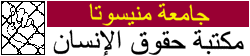 لجان اتفاقيات حقوق الإنسان
فيما يلي سنعمل بشكل مبسط على

- إلقاء نظرة عامة على عمل لجان اتفاقيات حقوق الإنسان
- تناول آليات عمل لجان اتفاقيات حقوق الإنسان (مع التركيز على فحص تقارير الدول الأطراف، فحص الشكاوى المقدمة من قبل الأطراف، وبعثات التحري/إجراء التحقيقات، وإجراءات الإنذار المبكر والتدابير العاجلة).
نظرة عامة على عمل لجان اتفاقيات حقوق الإنسان 

 تكونت بموجب ثمان من الاتفاقيات الدولية الرئيسية لحقوق الإنسان لجان لرصد مدى وفاء الدول الأطراف في الاتفاقية المعنية بالتزاماتها، ويطلق على هذه اللجان عدة مسميات أخرى كهيئات المعاهدات أو الهيئات الإشرافية. وهذه اللجان هي:
- اللجنة المعنية بحقوق الإنسان (بموجب العهد الدولي الخاص بالحقوق المدنية والسياسية).
- اللجنة المعنية بالحقوق الاقتصادية والاجتماعية والثقافية (بموجب العهد الدولي الخاص بالحقوق الاقتصادية والاجتماعية والثقافية، ففيما يخول العهد مهمة الإشراف عليه للمجلس الاقتصادي والاجتماعي فقد رأى المجلس تشكيل لجنة خاصة حتى يمكن القيام بهذه المهمة على نحو فعال)،
- لجنة القضاء على التمييز العنصري (بموجب الاتفاقية الدولية للقضاء على جميع أشكال التمييز العنصري).
- اللجنة المعنية بالقضاء على التمييز ضد المرأة (بموجب اتفاقية القضاء على جميع أشكال التمييز ضد المرأة).
- لجنة مناهضة التعذيب (بموجب اتفاقية مناهضة التعذيب وغيره من ضروب المعاملة أو العقوبة القاسية أو اللاإنسانية أو المهينة).
- لجنة حقوق الطفل (بموجب اتفاقية حقوق الطفل).
- اللجنة المعنية بحماية حقوق جميع العمال المهاجرين وأفراد أسرهم (بموجب الاتفاقية الدولية لحماية حقوق جميع العمال المهاجرين وأفراد أسرهم).
- وأخيرا اللجنة المعنية بحقوق الأشخاص ذوي الإعاقة (بموجب اتفاقية حقوق الأشخاص ذوي الإعاقة والبروتوكول الملحق بها).
كما تكونت أيضا لجنة فرعية بموجب البروتوكول الاختياري الملحق باتفاقية مناهضة التعذيب وغيره من ضروب المعاملة أو العقوبة القاسية أو اللاإنسانية أو المهينة، والذي يهدف إلى إنشاء نظام قوامه القيام بزيارات منتظمة من قبل لجنة دولية وآلية وطنية مستقلة للأماكن التي يحرم فيها الأشخاص من حريتهم بغية منع التعذيب وغيره من ضروب المعاملة أو العقوبة القاسية أو اللاإنسانية أو المهينة، وذلك لرصد مدى وفاء الدول الأطراف في هذا البروتوكول بالتزاماتها. وفيما عدا هذه الحالة تقوم اللجان التي أسست بموجب الاتفاقيات الدولية لحقوق الإنسان بمراقبة مدى وفاء الدول الأطراف بالتزاماتها بموجب البروتوكولات الملحقة بالاتفاقية المعنية.
ويتم تشكيل اللجان من خبراء مستقلين من ذوي الكفاءة والخبرة في مجال حقوق الإنسان وبشكل خاص في مجال الاتفاقية المعنية، ويتراوح حجم هذه اللجان ما بين 10 و23 خبيرا مستقلا، ويتم ترشيحهم واختيارهم من قبل الدول الأطراف لفترة محددة غالبا بأربع سنوات قابلة للتجديد، ويراعى في اختيارهم عدالة التوزيع الجغرافي وتمثيل الحضارات والنظم القانونية الرئيسية. وسوف نتناول بشكل مفصل في هذا الكتاب آليات وقواعد عمل لجنة حقوق الطفل وتشكيلها.
وقبل أن ننتقل إلى استعراض آليات عمل لجان الاتفاقيات نود الإشارة إلى أهمية ما تعتمده هذه اللجان من تعليقات أو توصيات عامة تقوم فيها بإلقاء الضوء وتوضيح ومن بين ما تناولته اللجنة المعنية بالحقوق الاقتصادية والاجتماعية والثقافية، في تعليقها العام رقم 12 والذي خصصته لتناول الحق في الغذاء الكافي، كفاية واستدامة توفر الغذاء وسبيل الحصول عليه، حيث نوهت إلى أن لمفهوم الكفاية أهمية خاصة فيما يتصل بالحق في الغذاء لأنه يستخدم لإبراز عدد من العوامل التي يجب أن تؤخذ في الاعتبار في تحديد ما إذا كانت أنواع معينة من الأغذية أو النظم الغذائية المتاحة يمكن أن تعتبر في ظروف معينة أنسب الأنواع لأغراض المادة 11 من العهد الأحكام والحقوق الواردة في الاتفاقية ذات الصلة. فعلى سبيل المثال
وأشارت اللجنة إلى أن مفهوم الاستدامة مرتبط ارتباطا لا انفصام فيه بمفهوم الغذاء الكافي أو الأمن الغذائي، فهو ينطوي على إمكانية الحصول على الغذاء حاضرا ولأجيال المستقبل على حد سواء. وأوضحت اللجنة أن المعنى الدقيق لكلمة "كفاية" يتحدد إلى مدى بعيد بالأوضاع الاجتماعية والاقتصادية والثقافية والمناخية والإيكولوجية وغيرها من الأوضاع السائدة، في حين أن "الاستدامة" تنطوي على مفهوم توفر الغذاء وإمكان الحصول عليه في الأجل الطويل.
كما أشارت اللجنة إلى أن المضمون الأساسي للحق في الغذاء الكافي يعني ما يلي: توفر الغذاء بكمية ونوعية تكفيان لتلبية الاحتياجات التغذوية للأفراد، وخلو الغذاء من المواد الضارة وكونه مقبولا في سياق ثقافي معين، وإمكانية الحصول على الغذاء بطرق تتسم بالاستدامة ولا تعطل التمتع بحقوق الإنسان الأخرى. واعتبرت اللجنة أن الاحتياجات التغذوية تعني أن النظام الغذائي ككل يتضمن خليطا من المغذيات اللازمة للنمو الجسدي والذهني، ولنماء وتطور النشاط البدني. وأن تكون هذه المغذيات متمشية مع الاحتياجات الفيزيولوجية البشرية في جميع مراحل الحياة ووفقا لنوع الجنس والمهنة. ولذلك قد تدعو الحاجة لاتخاذ تدابير لإدامة وتطويع وتعزيز التنوع التغذوي والاستهلاك الملائم ونماذج الرضاعة بما في ذلك الرضاعة الطبيعية مع تأمين كون التغييرات فيما يتوفر ويتاح الحصول عليه من الأغذية كحد أدنى لا يؤثر تأثيرا سلبيا على التركيبة التغذوية والمتناول من الغذاء.
ونوهت اللجنة بأن الخلو من المواد الضارة يحدد اشتراطات للسلامة الغذائية وجملة من التدابير الوقائية التي تتخذ بوسائل عامة وخاصة لمنع تلوث المواد الغذائية بشوائب و/أو بسبب انعدام الشروط البيئية الصحية أو المناولة غير السليمة في مختلف المراحل التي يمر بها إنتاج الأغذية، ويجب الحرص على تحديد وتجنب وتدمير التكسينات التي تحدث في الطبيعة. أما عن مقبولية الغذاء من الوجهة الثقافية أو وجهة نظر المستهلك فتعني الحاجة إلى أن تؤخذ بعين الاعتبار، قدر المستطاع، قيم مستشفة من غير العناصر المغذية ترتبط بالغذاء واهتمامات المستهلك المستنير فيما يتعلق بطبيعة الإمدادات الغذائية المتاحة.
كما أشارت اللجنة إلى أن توافر الأغذية يشير إلى الإمكانيات التي تيسر إما تغذية الفرد لنفسه مباشرة بالاعتماد على الأرض المنتجة أو الموارد الطبيعية الأخرى أو على نظم التوزيع والتجهيز والتسويق العاملة بشكل سليم والتي يمكن أن تنقل الغذاء من موقع الإنتاج إلى الموقع الذي توجد فيه الحاجة إلى الغذاء بحسب الطلب.
أما عن إمكانية الحصول على الغذاء فقد أوضحت اللجنة في التعليق أنها تشمل إمكانية الحصول عليه اقتصاديا وماديا على حد سواء. وتعني الإمكانية الاقتصادية أن التكاليف المالية الشخصية أو الأسرية التي ترتبط بالحصول على الأغذية من أجل تأمين نظام غذائي كاف يلزم أن تكون بالمستوى الذي لا يهدد الوفاء بالاحتياجات الأساسية الأخرى.
وتنطبق الإمكانية الاقتصادية لتأمين الغذاء على أي نمط من أنماط الحصول على الأغذية أو أهلية الحصول عليها وبها يقاس مدى ما يتحقق من التمتع بالحق في الغذاء الكافي. ونوهت اللجنة إلى أن المجموعات الضعيفة اجتماعيا مثل الأشخاص الذين لا يملكون أراضٍ أو غيرهم من قطاعات السكان التي تعاني من الفقر الشديد قد تحتاج إلى عناية توفرها برامج خاصة. فيما الإمكانية المادية للحصول على الغذاء، فتعني من منظور اللجنة، أن الغذاء الكافي يجب أن يكون متاحا لكل فرد، بما في ذلك الأفراد ضعاف الجسم مثل الرضع والأطفال الصغار والمسنين والمعاقين بدنيا والمصابين بأمراض لا شفاء منها والأشخاص الذين يعانون مشاكل صحية مزمنة بمن فيهم المرضى عقليا.
وقد يحتاج ضحايا الكوارث الطبيعية وغيرهم من الأشخاص الذين يعيشون في مناطق معرضة للكوارث وغيرهم من المجموعات المحرومة بشكل خاص لعناية خاصة وبعض الاهتمام ذي الأولوية فيما يتعلق بالحصول على الغذاء. ونبهت اللجنة الوضعية الخاصة للكثير من مجموعات السكان الأصليين حيث تكتنف الأخطار سبيل وصولهم إلى أراضي أجدادهم... ومن بين النقاط الأخرى التي تناولها هذا التعليق المضمون المعياري للحق في الغذاء، والتنفيذ على الصعيد الوطني، والمعايير والتشريع الإطاري، والرصد، وسبل الانتصاف والمساءلة، والتزامات الأطراف المختلفة المتعلقة بالحق في الغذاء.
وتقوم لجان اتفاقيات حقوق الإنسان برصد مدى وفاء الدول بالتزاماتها بموجب الاتفاقية المعنية من خلال عدد من الآليات تتمثل في فحص التقارير التي يجب على الدول الأطراف تقديمها بموجب الاتفاقية، والشكاوى من قبل الأفراد والجماعات، وإجراء تحقيقات، وإجراءات الإنذار المبكر والتدابير العاجلة، والشكاوى بين الدول. وللوقوف على أي من هذه الصلاحيات ممنوح للجنة يجب مراجعة الاتفاقية المعنية والبروتوكولات الملحقة بها. ونظرا لأن آلية الشكاوى بين الدول لم يتم استخدامها من قبل وهناك توافق عام على عدم استخدامها فإننا لن نتعرض لها فيما يلي.
فحص تقارير الدول الأطراف
تلتزم الدول الأطراف في أي من الاتفاقيات الدولية الرئيسية لحقوق الإنسان بتقديم تقرير أولي خلال فترة تكون في العادة سنة أو سنتين من دخول الاتفاقية حيز النفاذ بالنسبة لها، ثم تقرير دوري كل فترة تتراوح بين سنتان وخمس سنوات، وكذلك كلما طلبت اللجنة المعنية ذلك. ويركز التقرير الأولي على القيام بعملية استعراض شامل للجوانب المختلفة المتعلقة بالحقوق المعترف بها في الاتفاقية المعنية على صعيد التشريع الوطني والقواعد والإجراءات الإدارية والخطط والممارسات بما يكفل وضع تصور شامل لوضعية إعمال الحقوق المعنية.
أما التقارير الدورية فينبغي أن تعنى بمدى تنفيذ الدولة الطرف لالتزاماتها بموجب الاتفاقية المعنية، وأن توضح التدابير القانونية والإدارية والقضائية التي اعتمدتها للوفاء بهذه الالتزامات وأن توفر معلومات عن المصاعب التي واجهتها بهذا الشأن. وتركز اللجان في مراجعتها للتقارير الدورية للدول الأطراف على موارد في ملاحظاتها الختامية السابقة بخصوص الدولة المعنية والتطورات التي حدثت منذ فحص التقرير السابق لتلك الدولة.
ومن جانبها أشارت اللجنة المعنية بالحقوق الاقتصادية والاجتماعية والثقافية في تعليقها العام رقم 1 إلى أن واجب تقديم التقارير يهدف أساسا إلى مساعدة كل دولة طرف على الوفاء بالتزاماتها وتوفير أساس يمكن الاستناد إليه لرصد مدى وفاء الدول الأطراف بالتزاماتها. وأوضحت اللجنة أن عملية إعداد وتقديم التقارير من جانب الدول ينبغي أن تكون سبيلا لتحقيق مجموعة متنوعة من الأهداف منها توفير الأساس لصياغة سياسات واضحة توجه نحو أهداف دقيقة، لإعمال الحقوق المعنية، مما يسهل الفحص العام للسياسات الحكومية ذات الصلة والقيام بتقييم فعال لمدى التقدم المحرز في إعمال هذه الحقوق. ونوهت اللجنة بأن إعداد التقرير والنظر فيه على المستوى الوطني يكتسبا أهمية تعادل على الأقل أهمية الحوار البناء الجاري على الصعيد الدولي بين اللجنة والدولة المقدمة للتقرير.
وضعت كافة اللجان التي تشرف على مدى وفاء الدول الأطراف في المعاهدات الرئيسية لحقوق الإنسان بالتزاماتها مبادئ توجيهية بخصوص شكل ومحتوى التقارير التي ينبغي على هذه الدول تقديمها، ويتضمن هذا الكتاب المبادئ التوجيهية التي اعتمدتها هذه اللجان مجتمعة فيما يخص الوثيقة الرئيسية، وكذلك المبادئ التوجيهية التي اعتمدتها لجنة حقوق الطفل فيما يتعلق بالتقارير الواجب على الدول الأطراف تقديمها بموجب الاتفاقية والبروتوكولين الملحقين بها. وتقوم اللجنة في العادة بعد استلامها للتقرير بتعين أحد أعضائها لدراسته وتقديم قائمة من الأسئلة والاستفسارات للدولة المعنية لاستكمال أو توضيح بعض المعلومات.
وتتاح للدولة عدة أشهر لتقديم ردها ثم يتم تحديد موعد لمناقشة التقرير ضمن أحد دورات اللجنة، ويتم إعلام الدولة المعنية بذلك وتتاح الفرصة لممثلي الدولة لحضور جلسات اللجنة التي يتم فيها مناقشة التقرير، لكي يجيب على الأسئلة المطروحة من أعضاء اللجنة ويقدم أية معلومات إضافية. والغرض من ذلك هو الدخول في حوار بناء لمساعدة الدولة على الوفاء بالتزاماتها بموجب الاتفاقية المعنية. فلجان الاتفاقيات ليست أجهزة قضائية، ولكنها أنشئت لرصد تنفيذ الاتفاقيات وتقديم المشورة وتشجيع الدول والضغط عليها للوفاء بالتزاماتها.
وبالإضافة إلى التقرير المقدم من الدولة الطرف، تتلقى اللجنة معلومات عن تنفيذ أحكام الاتفاقية من مصادر أخرى، بما فيها وكالات الأمم المتحدة والمنظمات الحكومية الأخرى، والمنظمات غير الحكومية والهيئات المعنية الأخرى. وتعتمد اللجان ما يعرف بـ "الملاحظات الختامية" وتتضمن هذه الملاحظات استعراض اللجنة للتدابير الإيجابية التي اتخذت لتنفيذ الاتفاقية ومواضع القلق والتوصيات.
ويجب أن تقوم الدولة في تقريرها اللاحق بإبلاغ اللجنة بالخطوات التي اتخذتها للوفاء بالتزاماتها بموجب الاتفاقية ولتنفيذ التوصيات السابقة للجنة. وقد طورت بعض اللجان آلية لمتابعة تنفيذ أهم ما تضمنته توصياتها الختامية، خلال فترة ما بين تقديم التقريرين. إذ تقوم اللجنة بتحديد عدد معين من توصياتها التي لها طابع يتميز بالخطورة ومطالبة الدولة بأن تقدم عنها معلومات في خلال فترة محددة، وتعيين أحد أعضائها لمتابعة ذلك، بحيث يكون هناك قدرا من المتابعة لوفاء الدولة بالتزاماتها بموجب الاتفاقية المعنية مع التركيز خلال فترة ما بين تقديم التقارير بشكل خاص على الجوانب الأكثر أهمية وخطورة.
ومن أهم المشاكل التي تواجهها اللجان تأخر العديد من الدول في تقديم تقاريرها، وهو ما دعا بعض اللجان إلى تطوير آليات عملها حيث تقوم اللجنة بإخطار الدول الأكثر تأخرا بأنها ستشرع في فحص حالة الحقوق المقررة بموجب الاتفاقية المعنية خلال مهلة محددة سواء قدمت الدولة تقريرا أم لا. وفي حالة عدم تقديم تقرير من قبل الدول المعنية تعتمد اللجنة في فحصها على المعلومات المتوفرة من مختلف الجهات. غير أن معظم الدول تسعى لتقديم تقريرها المتأخرة خلال المهلة أو تطلب تمديد المهلة لعدة أشهر. ومن ناحية أخرى فإن الأعباء الملقاة على عاتق اللجان كبيرة قياسا على الوقت المتاح لها لإنجاز عملها وكذلك الموارد المحدودة المخصصة لها.
الشكاوى المقدمة من قبل الأفراد

يحق للأفراد الخاضعين لولاية دولة طرف في بعض الاتفاقيات الدولية الرئيسية لحقوق الإنسان تقديم شكاوى (تعرف أيضا بـ "رسائل" أو "بلاغات") للجنة المعنية بخصوص انتهاك حقوقهم المقررة بموجب الاتفاقية ذات الصلة. ويشترط قبول الدولة الطرف بممارسة اللجنة لهذا الاختصاص، ويرد هذا الحق بالنسبة للاتفاقيات الرئيسية لحقوق الإنسان التي دخلت حيز النفاذ في البروتوكول الاختياري للعهد الدولي الخاص بالحقوق المدنية والسياسية، واتفاقية مناهضة التعذيب وغيره من ضروب المعاملة أو العقوبة القاسية أو اللاإنسانية أو المهينة، والاتفاقية الدولية للقضاء على جميع أشكال التمييز العنصري، والبروتوكول الاختياري المحلق باتفاقية القضاء على جميع أشكال التمييز ضد المرأة، واتفاقية حقوق جميع العمال المهاجرين وأفراد أسرهم، والبروتوكول الاختياري الملحق باتفاقية الأشخاص ذوي الإعاقة.
وفيما يخص آلية الشكاوى بموجب اتفاقية حقوق جميع العمال المهاجرين وأفراد أسرهم فلم توافق حتى الآن أي دولة من الدول الأطراف في الاتفاقية على ممارسة اللجنة لهذه الولاية، ووفقا للمادة 77 من الاتفاقية يلزم لكي تبدأ اللجنة بممارسة ولاياتها بخصوص النظر في الشكاوى أن تقوم عشر دول من الدول الأطراف في الاتفاقية بإصدار إعلانات تعترف فيها باختصاص اللجنة في تلقي ودراسة الرسائل الواردة من أفراد أو نيابة عن أفراد يخضعون لولايتها ويدعون انتهاك حقوقهم الفردية المقررة في الاتفاقية.
وبشكل عام فيما يخص الشكاوى المقدمة من قبل الأفراد يجب أن يكون الشاكي قد استنفد كل سبل الانتصاف المحلية قبل تقديمه الشكوى إلى اللجنة، إلا في حالة إطالة مدة تطبيق وسائل الانتصاف المحلية بصورة غير معقولة أو إذا ما كانت سبل الانتصاف المحلية غير مجدية أو غير فعالة. وتتسم دراسة اللجنة للشكوى ومناقشة ما ورد بها من ادعاءات مع الدولة الطرف المعنية بالسرية، إلا أن الرأي النهائي للجنة بخصوص إذا ما كانت الشكوى تتعلق بانتهاك وقع للحقوق المعترف بها في الاتفاقية أم لا ينشر ويتاح للعموم. ويتناول رأي اللجنة مجريات ردود الدولة الطرف المعنية ومقدم الشكوى والرأي النهائي للجنة بما في ذلك التدابير الواجب اتخاذها في حالة إذا ما خلصت اللجنة إلى وقوع انتهاك من قبل الدولة المعنية للحقوق المعترف بها في الاتفاقية.
إجراء تحقيقات /بعثات التحري
يمكن لثلاث من لجان الاتفاقيات الرئيسية لحقوق الإنسان التي دخلت حيز النفاذ - لجنة مناهضة التعذيب بموجب المادة 20 من اتفاقية مناهضة التعذيب وغيره من ضروب المعاملة أو العقوبة القاسية أو اللاإنسانية أو المهينة، واللجنة المعنية بالقضاء على التمييز ضد المرأة بموجب البروتوكول الاختياري الملحق باتفاقية القضاء على جميع أشكال التمييز ضد المرأة، واللجنة المعنية بحقوق الأشخاص ذوي الإعاقة بموجب البروتوكول الاختياري الملحق باتفاقية حقوق الأشخاص ذوي الإعاقة - إذا ما تلقت معلومات، موثقا بها يبدو أنها تتضمن دلائل لها أساس قوي، تشير إلى أن هناك انتهاك للحقوق المقررة بموجب الاتفاقية ذات الصلة يمارس على نحو منتظم في أراضي دولة طرف في الاتفاقية - أن تدعو الدولة الطرف المعنية إلى التعاون في دراسة هذه المعلومات وتقديم ملاحظاتها.
وللجنة أن تجري تحقيقا بهذا الخصوص بما في ذلك مطالبة الدولة السماح بإرسال بعثة للتحقيق تقوم بزيارة الدولة المعنية. وإن كانت التحقيقات التي تجريها اللجنة في هذا الإطار تتسم بالسرية إلا أن اللجنة تقوم بنشر بيان موجز بالنتائج. غير أنه يشترط لقيام اللجنة بإجراء تحقيق/تحري أن تكون الدولة الطرف المعنية قد وافقت على تمتع اللجنة بهذه الصلاحية. ومن الدول التي قامت لجنة مناهضة التعذيب بدارسة ما توفر لديها من معلومات موثقة توضح أن التعذيب يمارس على نحو منتظم على أراضيها: تركيا، ومصر، وبيرو، وسريلانكا.
وعلى الرغم من أن العهد الدولي الخاص بالحقوق الاقتصادية والاجتماعية والثقافية لا ينص على آلية إجراء تحقيق/إرسال بعثة تحري إلا أن اللجنة المعنية بالحقوق الاقتصادية والاجتماعية والثقافية قامت في حالات محدودة وبموافقة الدولة المعنية بإتباع هذه الآلية كما في البعثة التي أرسلتها اللجنة إلى الجمهورية الدومينيكية خلال الفترة من 19-27 أيلول/سبتمبر 1997، والتى ركزت على وضعية الحق في السكن وظروف العمل وخاصة فيما يتعلق بالعمال المهاجرين.
إجراءات الإنذار المبكر والتدابير العاجلة
وضعت لجنة القضاء على التمييز العنصري إجراءات تتعلق بالإنذار المبكر والتدابير العاجلة، وذلك بغية الحيلولة دون وقوع انتهاكات خطيرة للاتفاقية أو للحد من نطاقها وعددها. واعتمدت اللجنة العديد من تلك الإجراءات، منها ما تعلق بأوضاع أو أحداث تخص: بوروندي، والبوسنة والهرسك، وإسرائيل، وقبرص، والسودان، وليبريا، والولايات المتحدة الأمريكية، وسورينام.